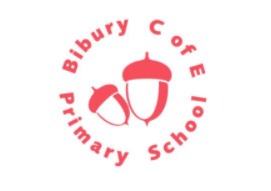 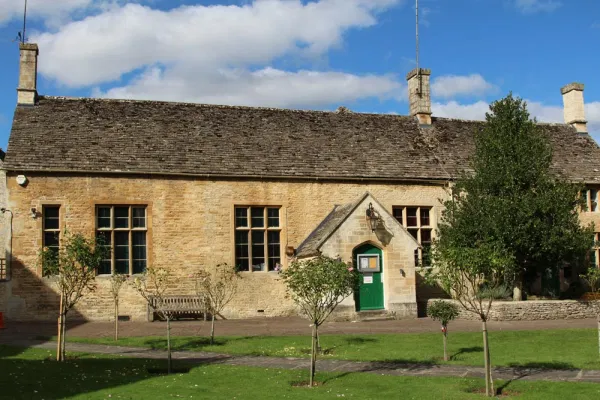 Oaks Class: Meet the Teacher
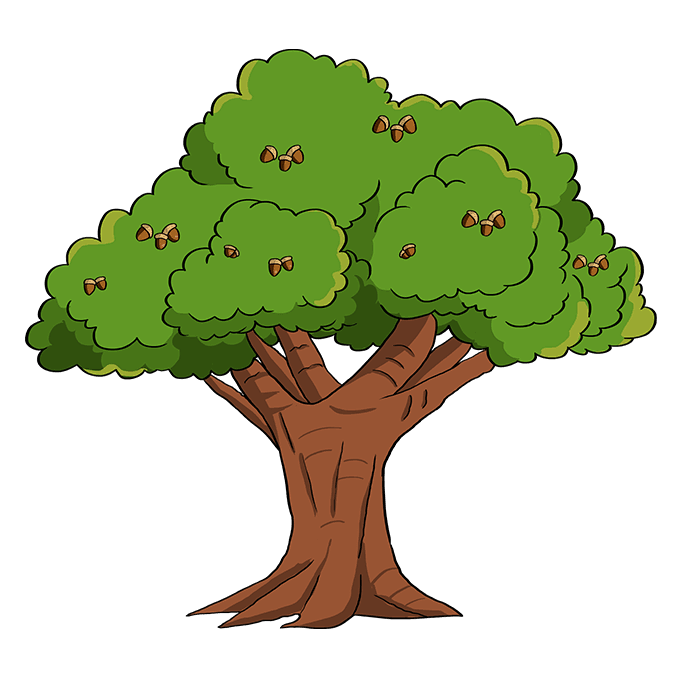 Who's who?
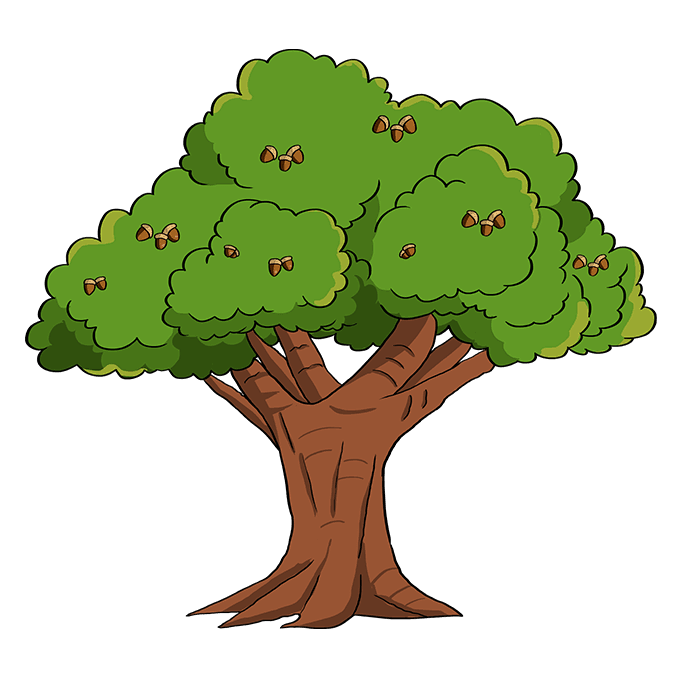 Miss Bevans is Oaks class teacher. On Wednesday afternoons the class is taken by Miss Law and on Thursday afternoons and Friday mornings the class is taken our PE coach. Mrs Davies teaches Oaks with Mighty Oaks on Thursday afternoon for French and Music. 
Mrs Spring teaches the  Reception, Year 1 and 2 Class.
Mrs Davies teaches the Year 5/6 class.
Mrs Williams works with Acorns Class all week and she works with the EYFS group alongside Mrs Spring.
Mrs Lincoln runs the office and messages can be left with her by phone or email
Mrs Feltham support groups of children for Maths within the lesson and also supports with some interventions and hearing readers
Mrs Howe helps with lunches and hears readers.
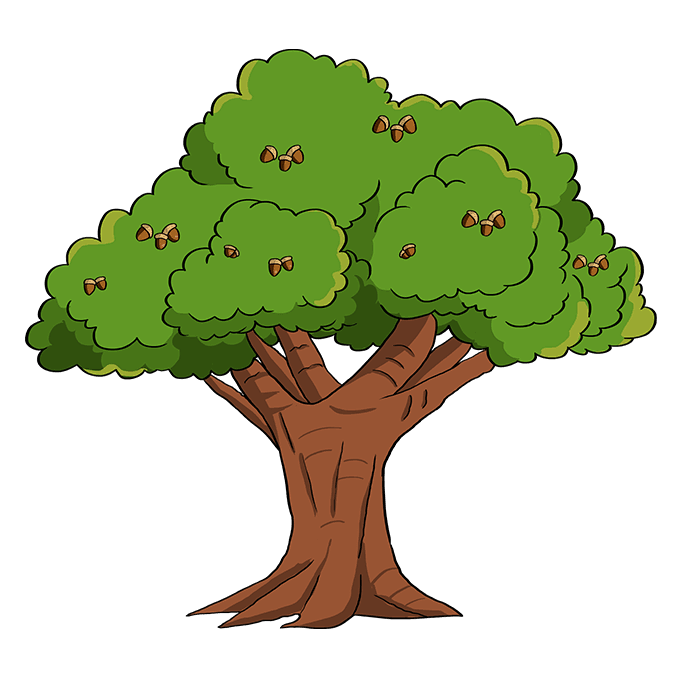 What this term will be like for Oaks?
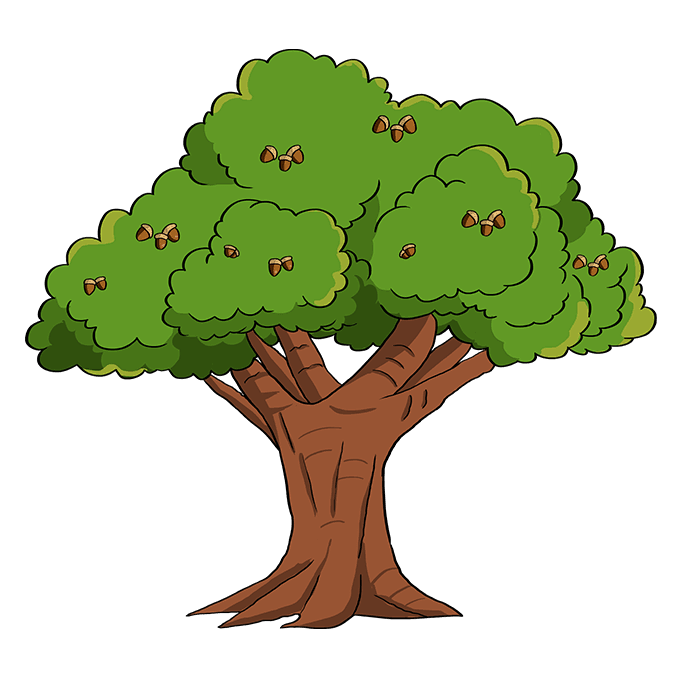 This term we have lots of exciting topics coming up.
In Maths, we are starting with Place Value and then moving onto Addition and Subtraction units later in the term. 
In English, we are starting with a topic on writing a Myth using the Greek Myth Theseus and the Minotaur as our inspiration. Later in the term, we will also explore and write instructions.
The topic for History this term is Ancient Greece and in RE, we will be learning about Hinduism. 
You will receive a Knowledge Organiser which summarises the topics in other subjects such as Art and History.
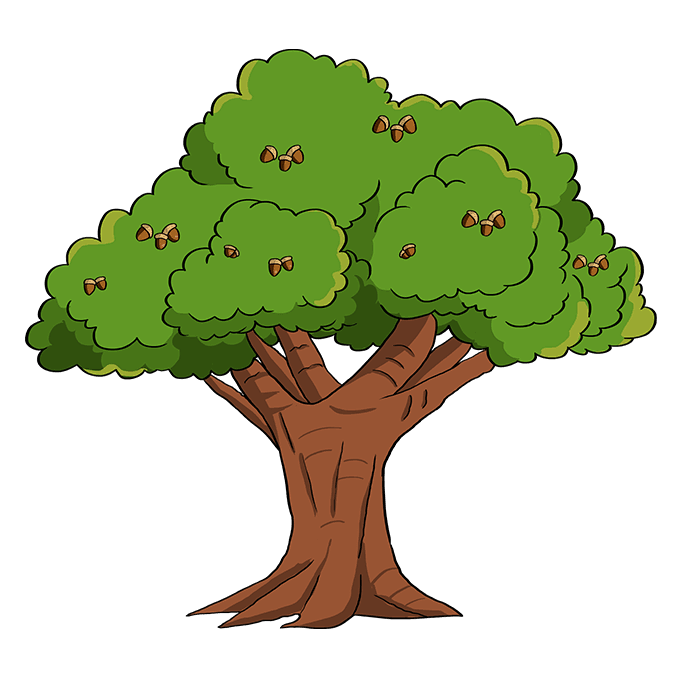 PE and Swimming
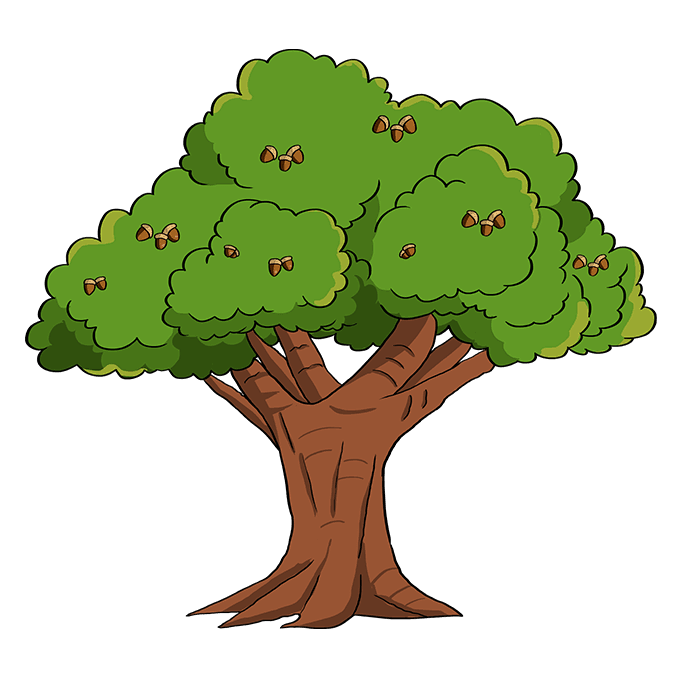 In Term 1 our PE days will be on Thursday afternoon and Friday morning with our coach. Children will need to come into school wearing their uniform on these days and will change into their kits for their PE lessons. 

The whole school will also have swimming on Tuesday afternoons.
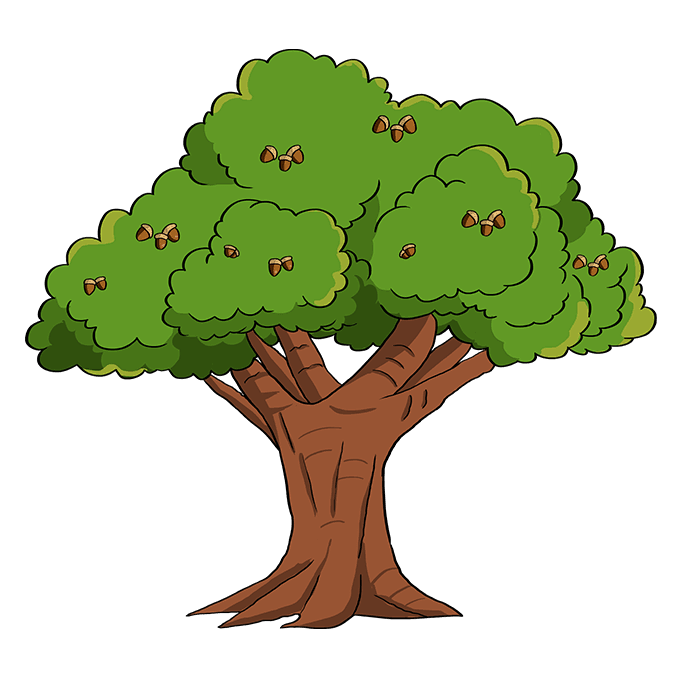 Oaks and Mighty Oaks
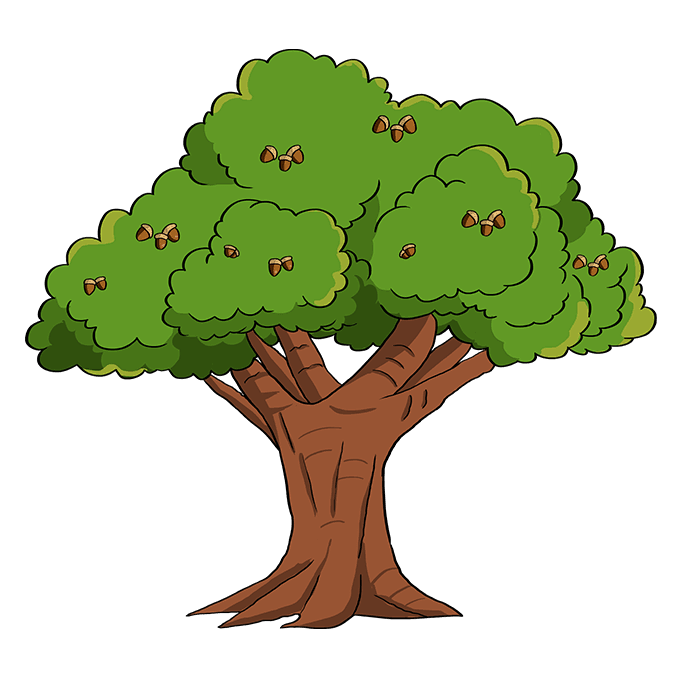 Similar to last year, there are some afternoons where the Oaks (Year 3/4) and the Mighty Oaks (Year 5/6) will be together for their lessons.
They will be together as a key stage for Music, French (Mrs. Davies), Art, History, Geography, Computing (Miss Bevans) and PE (provided by Up and Under Sports).
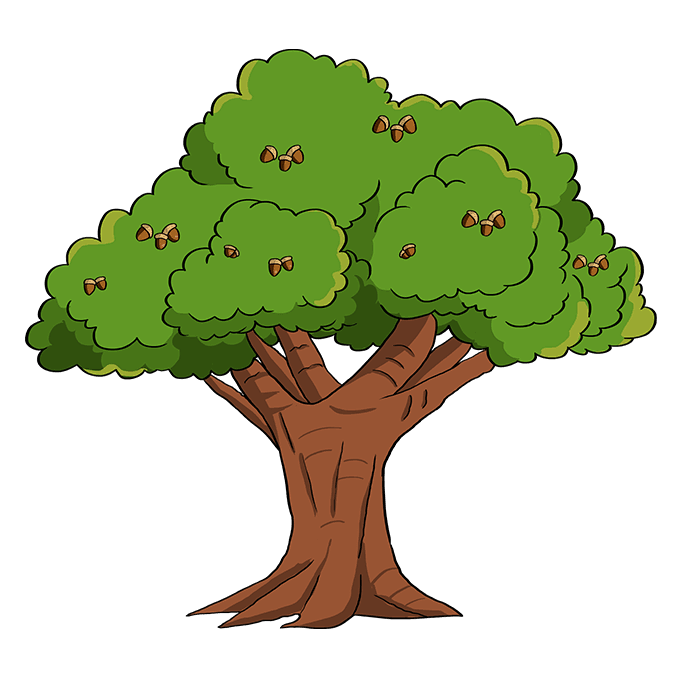 Oaks and Mighty Oaks Timetable
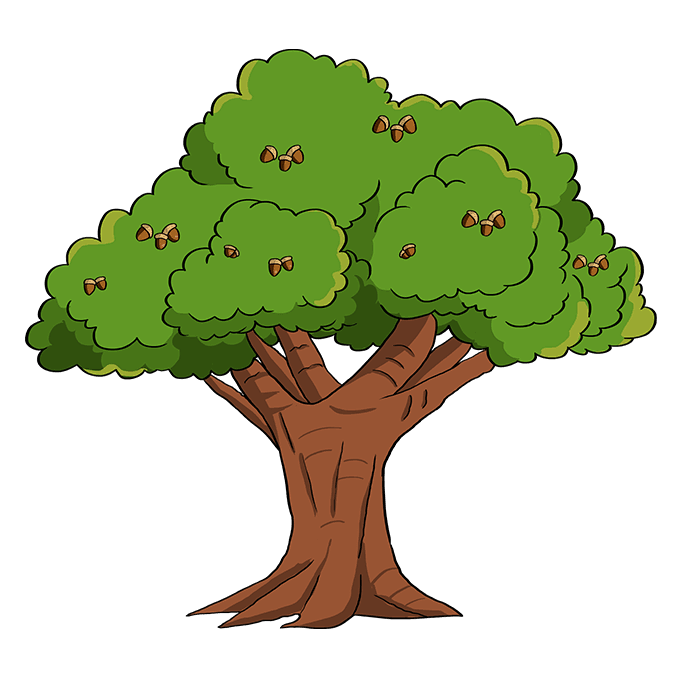 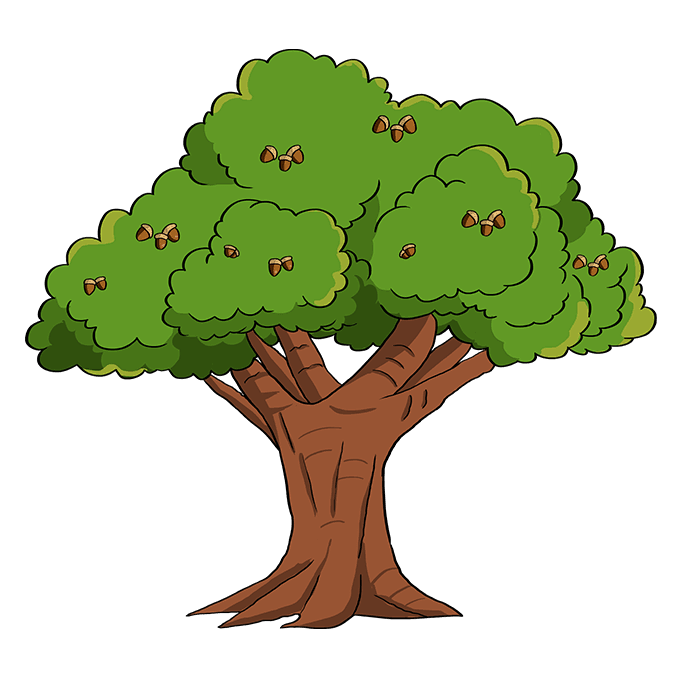 Math
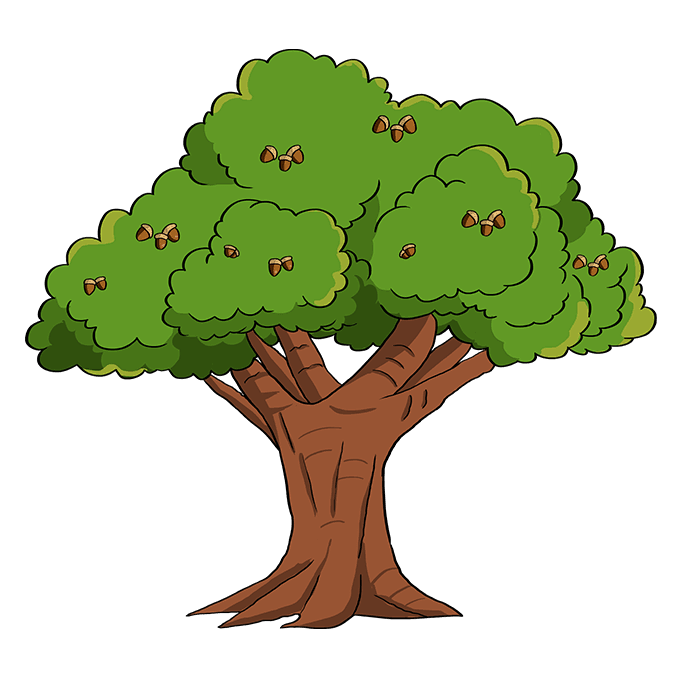 We follow our chosen Math scheme called White rose math. The scheme is designed to support a mastery approach to teaching and learning and are consistent with the aims and objectives of the National Curriculum. 
We give children the opportunity to work with physical objects/concrete resources, in order to bring the maths to life and to build understanding of what they are doing. 
We also develop their fluency, reasoning and problem solving skills, as this will give children the knowledge and skills they need to become confident mathematicians. 
We also have a number of key skills that need to be mastered. We have split these up into termly lists and children will need to practise these weekly during their math skills sessions and homework. These lists are referred to as KIRFS  (Key Instant Recall Facts).
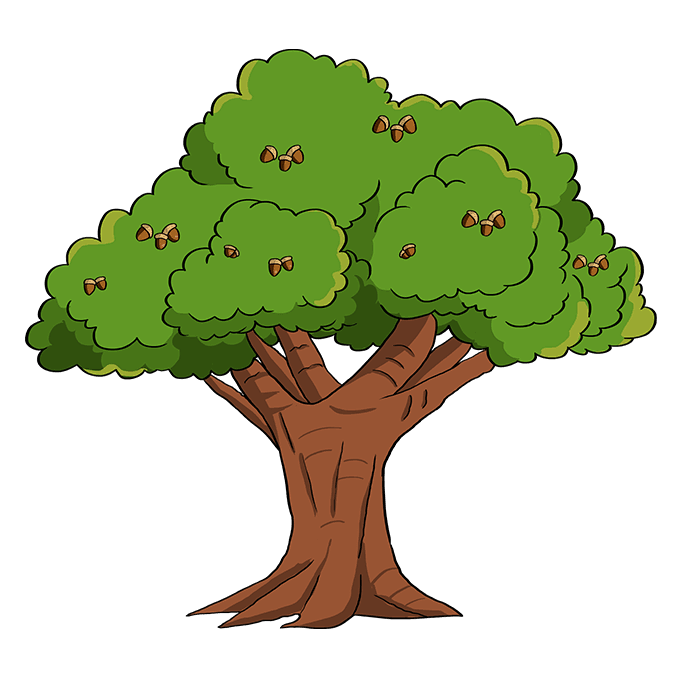 English
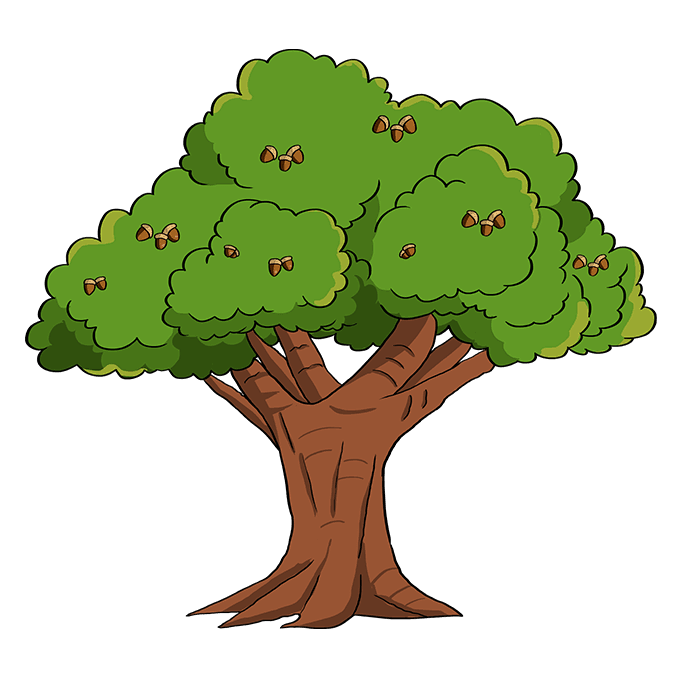 Jane Considine – The Write Stuff. 
To teach English, we follow the Write Stuff as its based on two guiding principles; teaching sequences that slide between experience days and sentence stacking lessons. With modelling at the heart of them, the sentence stacking lessons are broken into bite-sized chunks. 
Modelling and sentence stacking enables the children to succeed when they come to do their own independent writing and helps builds pupils’ confidence with sentence structure. 
They also love to see their own work regularly celebrated on the wall in the Sentence Stacking!
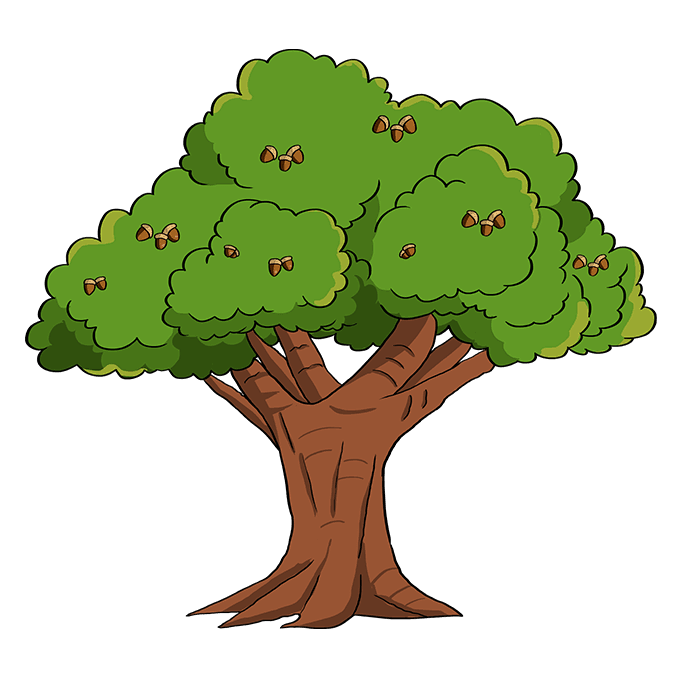 Reading
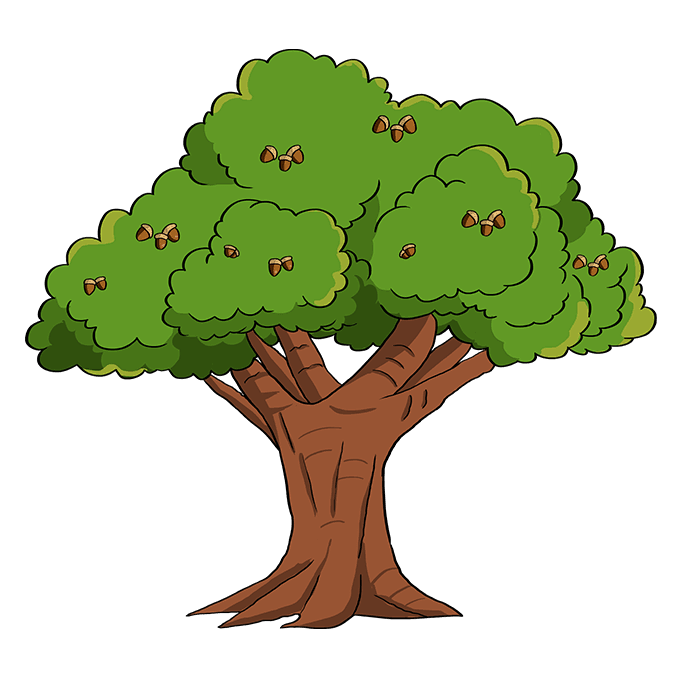 Oaks class will have completed a reading assessment on Star Reader by the end of the first week and we will be sending home new books according to this. 
Children have a reading record book. One side of the page is for school staff to fill in (We aim to hear them all read once a day if possible). The other side is for you to complete at home (daily).
Once they have finished their book, they will need to complete a quiz on AR books or a different activity if their book is not AR.
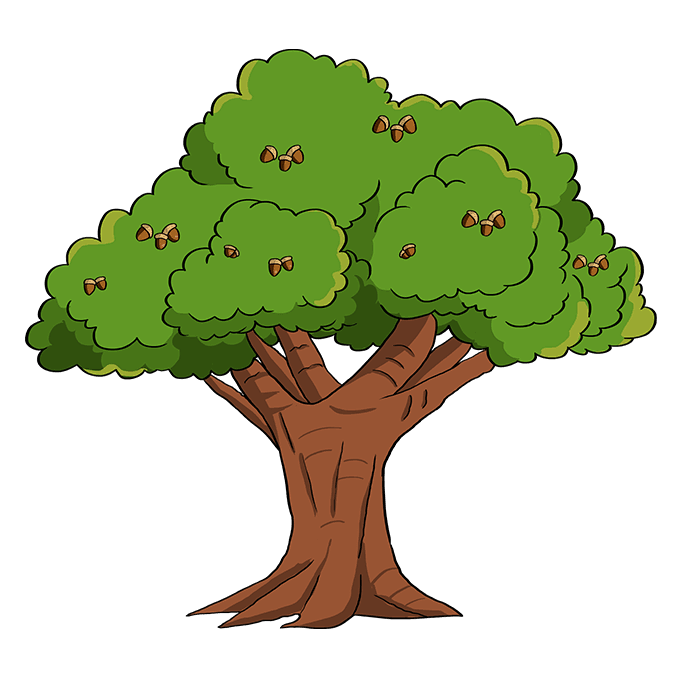 Homework
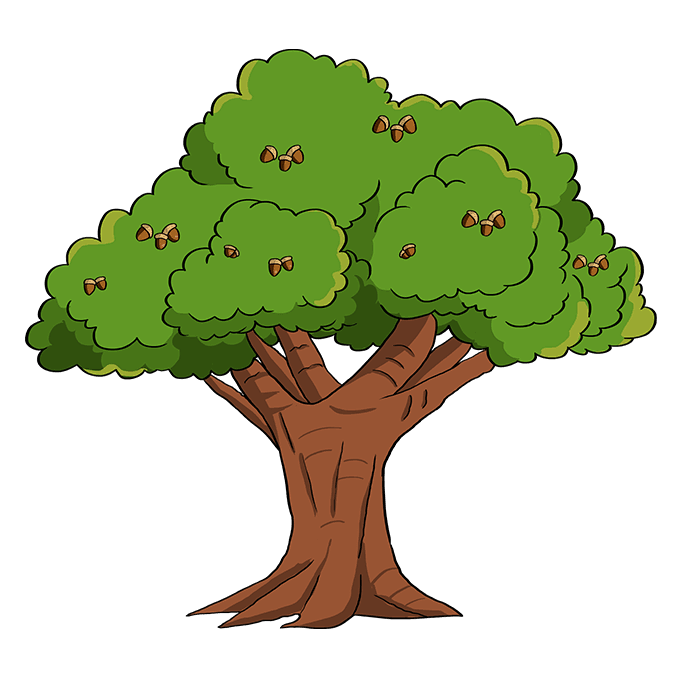 There will be homework set weekly on a Tuesday which will be handed in on the following Monday morning. Work will be sent home in their homework book and, unless otherwise specified, should be completed in the book.
TT Rock Stars and Mathletics – We will be using both of these websites to support the maths we are doing in class. TT Rock Stars focuses on building confidence in recalling the times tables whereas Mathletics will link to the topic we are doing in class. This term it will be Place Value, Addition and Subtraction.
Spelling Shed – I will set the termly spellings up on this site and new words will be uploaded each Monday. The site has lots of games to play to practise spellings or your child may wish to do a Look, Cover, Write, Check approach like we do in class. We will be doing a spelling test once a week to check these.
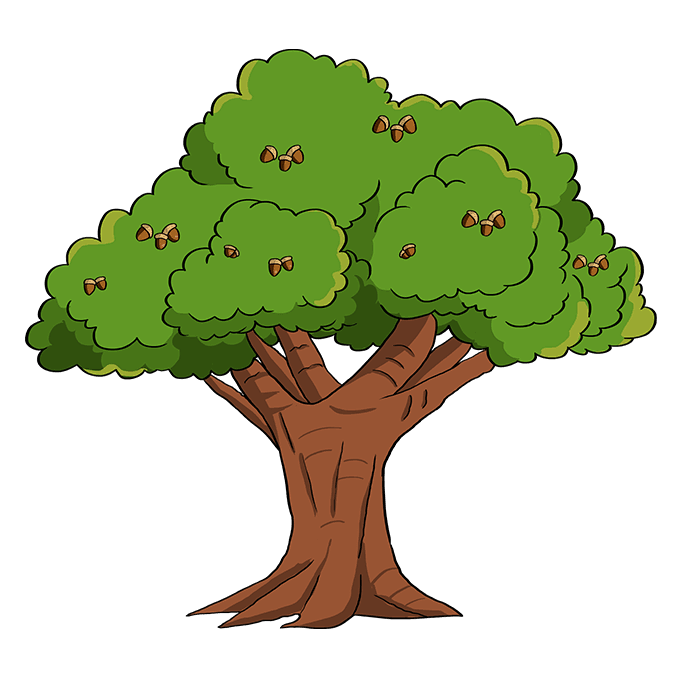 Assessments
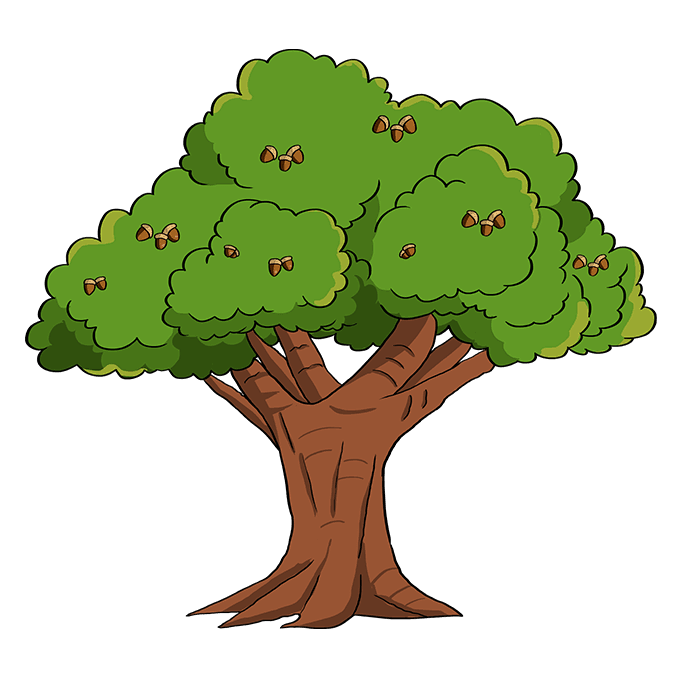 During the first few weeks back we will be carrying out more assessments than we would usually. This is to gather a baseline of where all children currently are with each subject and assess areas needing more input this year.
These assessments will include:
Star Reader 
Spellings – SWST and Rising Stars
Rising Stars Grammar and Reading Comprehension
Writing Assessment
Ready to Progress Maths Tests
Times Tables
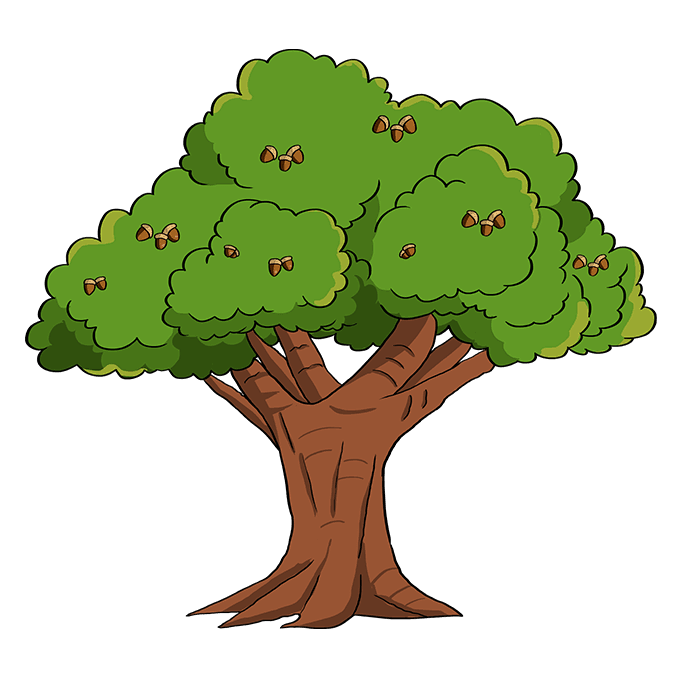 School Awards
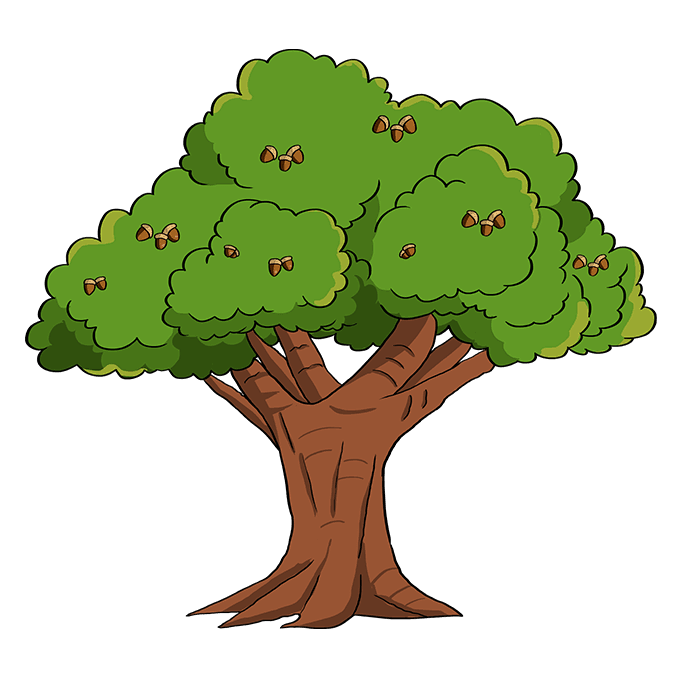 Oaks will have the award of a times table champion each term. Children will be regularly tested on their times table facts in school and when they are fluent in a table they can get a sticker on the class Times Tables Champions chart. Practise and testing at home will be very beneficial for this.
These will be reviewed every term and we will announce a winner from each class.
Along with these termly awards, we will continue with our Star of the Week. This might be for academic achievement, good progress, perseverance, a WOW moment or going above and beyond to help another child.
 Mathletics and Accelerated Reader certificates that are also reviewed weekly.
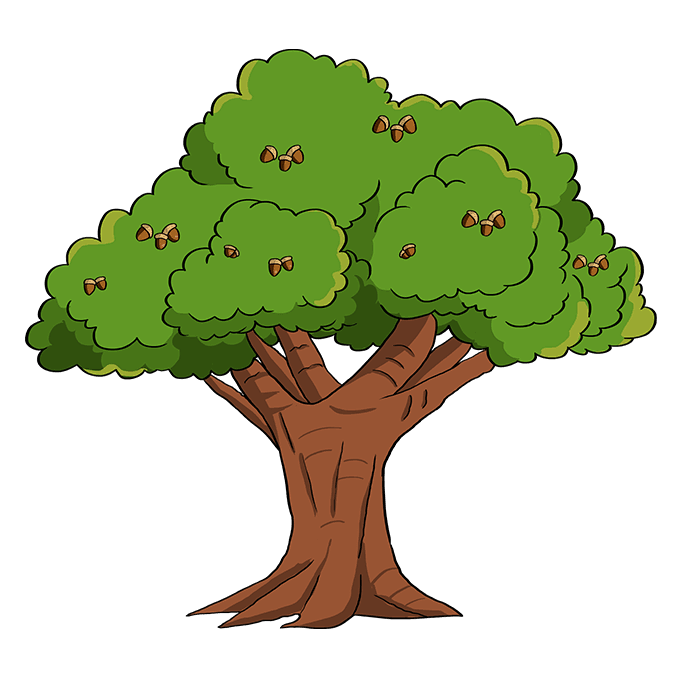 Anything you need...
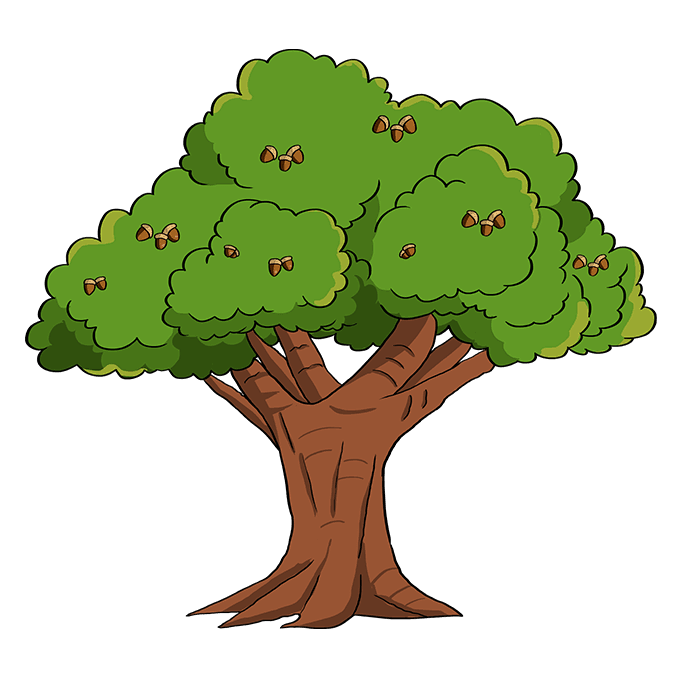 If there is anything else on your mind or that you are unsure of just email the office at admin@bibury.gloucs.sch.uk 
Any emails for Oaks class will be directed to me or Mrs Lincoln may be able to help.
If there is something you would like to discuss with me in person, please let me know and we can arrange to talk before or after school. 
Thank you!